Геотермальні теплові насоси
Підготували учениці 11- Б класу 
Новгородцева Дар`я, Сайдан Владислава
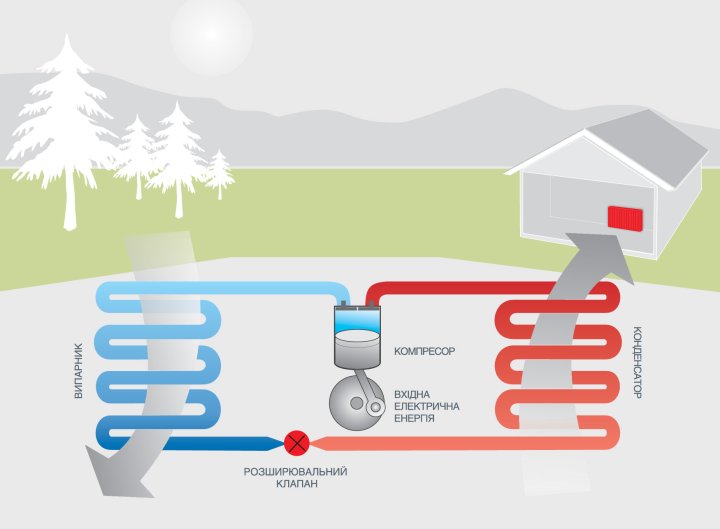 Теплови́й насо́с (помпа) (англ. heat pump) — прилад, який переносить розсіяну теплову енергію в опалювальний контур. Принцип робои теплового насоса заснований на оберненому циклі Карно.
Основні види теплових насосів
Теплові насоси «вода-вода»  є одними з найбільш ефективних теплоенергетичних систем,  оскільки ґрунтова вода — це   надійне й постійне джерело   енергії.
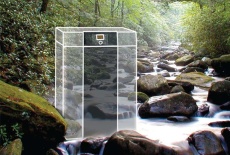 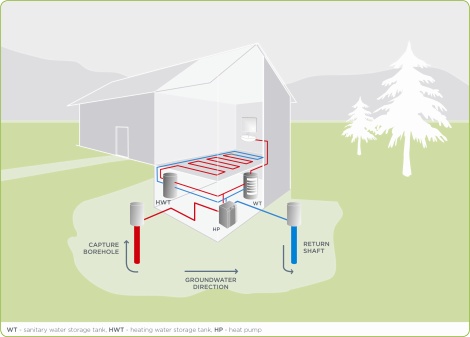 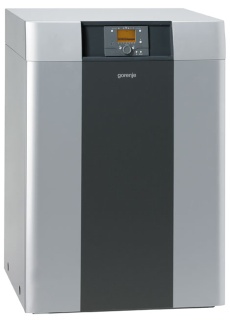 Основні види теплових насосів
Теплові насоси «ґрунт/вода» використовують енергію, що накопичується у ґрунті. Теплові насоси «ґрунт/вода» використовують енергію, що накопичується у ґрунті. Енергія забирається з ґрунту за допомогою ґрунтового теплоколектора, розташованого на поверхні належного розміру.
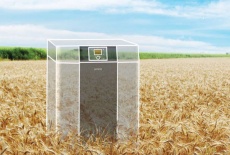 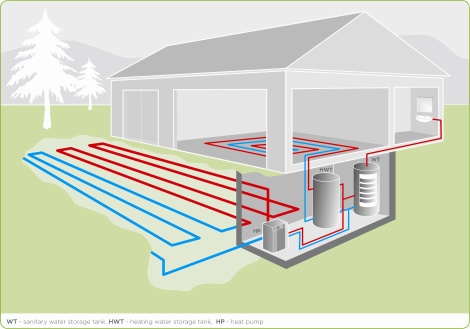 Основні види теплових насосів
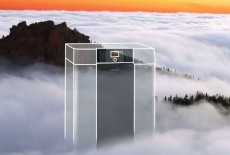 Теплові насоси «повітря/вода» використовують енергію, що накопичується в повітрі навколо нас. Такі теплові насоси можуть ефективно працювати при температурах до –20 °C.
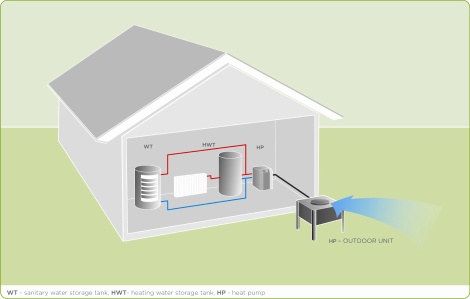 Принцип роботи
Холодоагент під високим тиском через капілярний отвір попадає у випарювач, де за рахунок різкого зменшення тиску відбувається процес випару. При цьому холодоагент відбирає тепло у внутрішніх стінок випарювача а випарювач у свою чергу відбирає тепло в земляного або водяного контуру, за рахунок чого він постійно охолоджується. Компресор вбирає холодоагент із випарювача, стискає його, за рахунок чого температура холодоагенту різко підвищується й виштовхує в конденсатор. Крім цього, у конденсаторі, нагрітий у результаті стиску холодоагент віддає тепло (температура порядку 85-125 градусів Цельсія) опалювальному контуру й переходить у рідкий стан. Процес повторюється постійно. Коли температура в будинку досягає необхідного рівня, електричне коло розривається терморегулятором і тепловий насос перестає працювати. Коли температура в опалювальному контурі падає, терморегулятор знову запускає тепловий насос. У такий спосіб холодоагент у тепловому насосі робить зворотний цикл Карно.
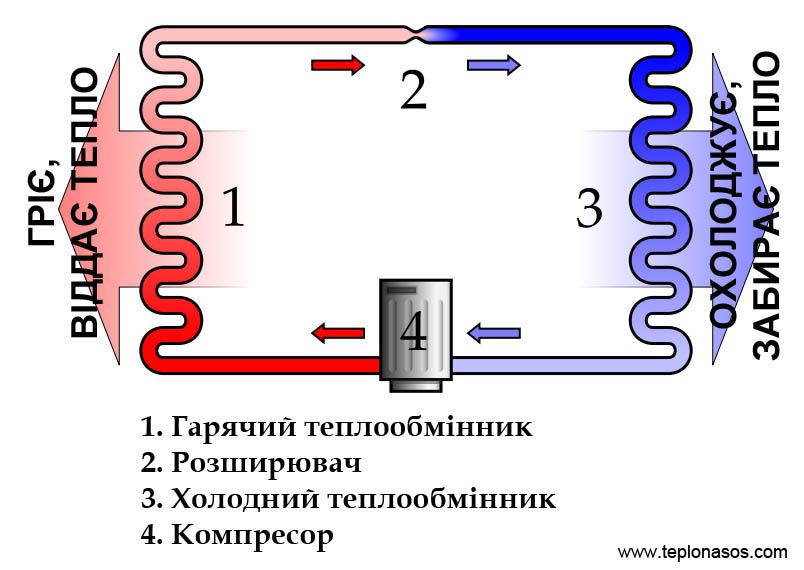 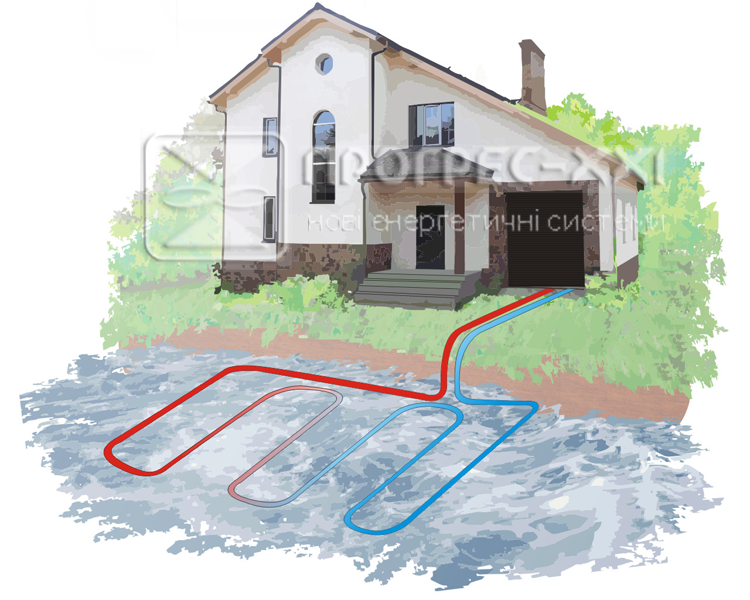 Типи теплових насосів
В залежності від принципу роботи теплові насоси поділяють на компресійні та абсорбційні. Компресійні теплові насоси завжди діють за допомогою механічної енергії (електроенергії), в той час як абсорбційні теплові насоси можуть також працювати на теплі в якості джерела енергії (за допомогою електроенергії чи палива).
В залежності від джерела відбору тепла теплові насоси поділяються на :
1. Геотермальні (використовують тепло землі, наземних або підземних ґрунтових вод)
а) замкнутого типу
— горизонтальні
Колектор розміщується кільцями або хвилясто у горизонтальних траншеях нижче глибини промерзання ґрунту (зазвичай від 1,20 м і більше). Цей спосіб є найбільш економічно ефективним для жилих об'єктів за умови відсутності дефіциту земельної площі під контур.
— вертикальні
Колектор розміщується вертикально у свердловини глибиною до 200 м. Цей спосіб застосовується у випадках, коли площа земельної ділянки не дозволяє розмістити контур горизонтально або є загроза пошкодження ландшафту.
— водні
Колектор розміщується хвилясто або кільцями у водойму (озеро, ставок, річку) нижче глибини промерзання. Це найдешевший варіант, але є вимоги до мінімальної глибини та об'єму води у водоймі для певного регіону.
Типи теплових насосів
В залежності від принципу роботи теплові насоси поділяють на компресійні та абсорбційні. Компресійні теплові насоси завжди діють за допомогою механічної енергії (електроенергії), в той час як абсорбційні теплові насоси можуть також працювати на теплі в якості джерела енергії (за допомогою електроенергії чи палива).
В залежності від джерела відбору тепла теплові насоси поділяються на :
1. Геотермальні (використовують тепло землі, наземних або підземних ґрунтових вод)
а) замкнутого типу
— горизонтальні
Колектор розміщується кільцями або хвилясто у горизонтальних траншеях нижче глибини промерзання ґрунту (зазвичай від 1,20 м і більше). Цей спосіб є найбільш економічно ефективним для жилих об'єктів за умови відсутності дефіциту земельної площі під контур.
— вертикальні
Колектор розміщується вертикально у свердловини глибиною до 200 м. Цей спосіб застосовується у випадках, коли площа земельної ділянки не дозволяє розмістити контур горизонтально або є загроза пошкодження ландшафту.
— водні
Колектор розміщується хвилясто або кільцями у водойму (озеро, ставок, річку) нижче глибини промерзання. Це найдешевший варіант, але є вимоги до мінімальної глибини та об'єму води у водоймі для певного регіону.
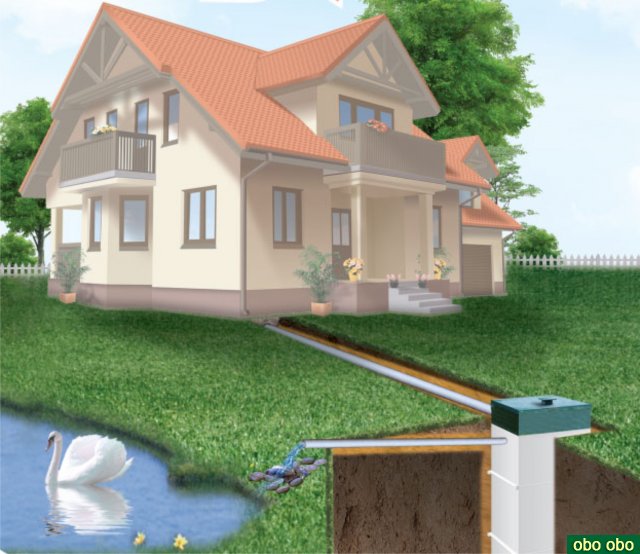 б) відкритого типу
Така система використовує в якості теплообмінної рідини воду, що циркулює безпосередньо через систему геотермального теплового насосу в рамках відкритого циклу, тобто вода після проходження системою повертається у землю. Цей варіант можливо реалізувати на практиці лише при наявності достатньої кількості відносно чистої води та за умови, що такий спосіб використання ґрунтових вод є дозволеним.
2. Повітряні (джерелом відбору тепла є повітря)
3. Такі, що використовують вторинне тепло (наприклад, тепло трубопроводу центрального опалення). Цей варіант є найдоцільнішим для промислових об'єктів, де є джерела паразитного тепла, яке потребує утилізації.
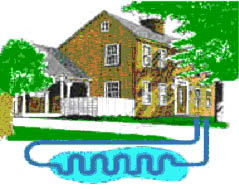 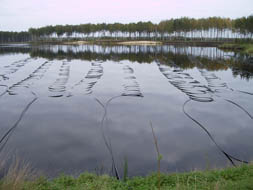 Екологічність.
Універсальність
Переваги теплових насосів
Безпека
Економічність
Широкий спектр застосування.
Переваги теплових насосів
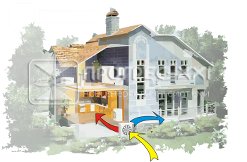 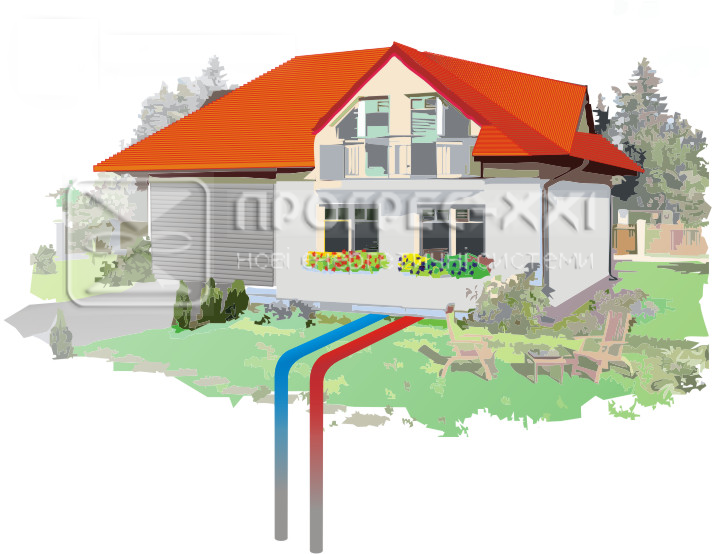 Економічність
Тепловий насос використовує електричну енергію значно ефективніше будь-яких котлів, які спалюють паливо. Коефіцієнт ефективності теплових насосів значно більше одиниці. 
Широкий спектр застосування. На нашій планеті існує безліч розсіяного тепла. Земля й повітря є скрізь, також більшість людей не мають проблем з водою. Саме вони містять в собі теплову енергію, отриману від сонця. Теплові насоси незалежно від погодних умов, падіння тиску в газовій трубі зберуть це тепло для вас. Усе що потрібно для цього — електрична енергія. Але якщо її немає, це теж не проблема — деякі моделі теплових насосів можуть використовувати дизельне паливо або бензин для своєї роботи;
Екологічність
Тепловий насос не тільки заощаджує гроші, але й береже здоров'я власникам будинку та їх дітям. Прилад не спалює паливо, виходить, не утворюються шкідливі окисди .Тому навколо будинку на ґрунті немає слідів сірчаної, азотистої, фосфорної кислот і бензольних з'єднань.
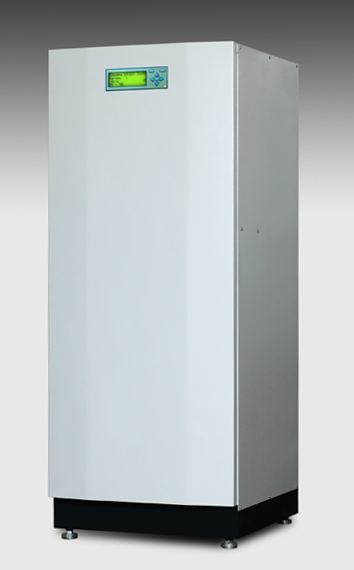 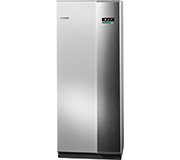 Безпека
Теплові насоси Атмосистеми вибухово- і пожежобезпечні. У процесі опалення відсутні небезпечні гази, відкритий вогонь або шкідливі суміші.
Універсальність
Теплові насоси, обладнані реверсивним клапаном, працюють як на опалення, так і на охолодження. Теплонасос може відбирати тепло з повітря будинку, прохолоджуючи його. Влітку надлишкове тепло можна використовувати для підігріву побутової води або для басейну